Practical bacteriologyLab 12
Vibrio, Compylobacter
 and 
Helicobacter
By:
Lecturer Shiama'a Al-Salihy
The most important species are:
V. cholerae   
Campylobacter jejuni & C. coli
Helicobacter pylori
V. cholerae
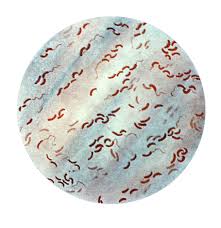 General characteristics:
Causative agent of cholera (watery diarrhea)
One of the most common bacteria in surface waters worldwide.
Facultative aerobic
Curved comma-shaped rods.
Motile with polar flagellum.
pH range 7.0 - 9.0 
Oxidase positive
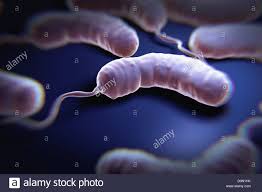 Vibrio typing
>200 serogroups based on somatic O-antigen
O1 and O139 serogroups are responsible for epidemic cholera
O1 serogroup subdivided into 
Two biotypes: El Tor and classical
Three serotypes: Ogawa, Inaba, Hikojima
Note: biotypes are based on differences in biochemical reactions, whereas serotypes are based on antigenic differences). 
Non-cholera vibrio (NCV) or non-agglutinating vibrios (NAG) or non-O1 vibrio cholerae)
Lab. diagnosis
During epidemic, a clinical judgment is decisive. 
Specimens: Rice-water stools (Colorless, Odorless, Speckled with mucus)
Culture:
Enrichment medium: Alkaline peptone water
Selective medium: TCBS  grow as yellow colonies
Serology test: anti O group 1 or group 139 antisera.
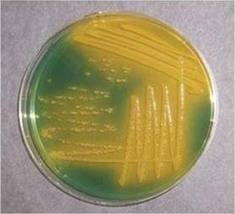 Treatment:
Fluid replacement is essential 
Tetracycline. However antibiotic treatment is unnecessary
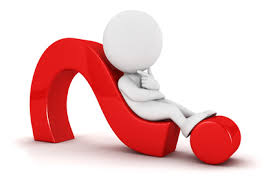 C. jejuni & C. coli
Causing gastroenteritis.
Rods with comma, S or “gull-wing” shape.
Motile (darting motility) with polar flagellum.
Microaerophilic, grow well in 42°C 
Oxidase positive.
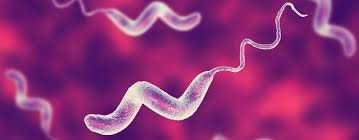 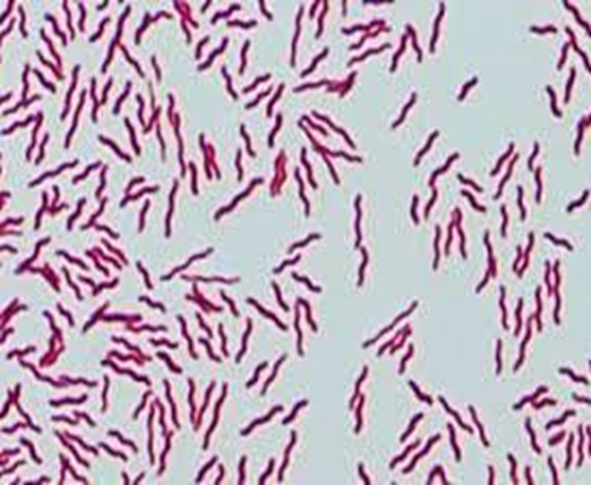 [Speaker Notes: resembles the genus Vibrio in being motile by means of polar flagella and in being curved Gram-negative bacilli and oxidase positive. They, however, differ from vibrios (a) in being microaerophilic, (b) not fermenting carbohydrates.]
Lab. Diagnosis:
Specimens: diarrhea stool
Culture: microaerophilic (5% O2 +10% CO2) by using anaerobic jar and gas generating pack.
Skirrow's medium (with vancomycin, polymyxin B, and trimethoprim) at 42°C
Colombia agar
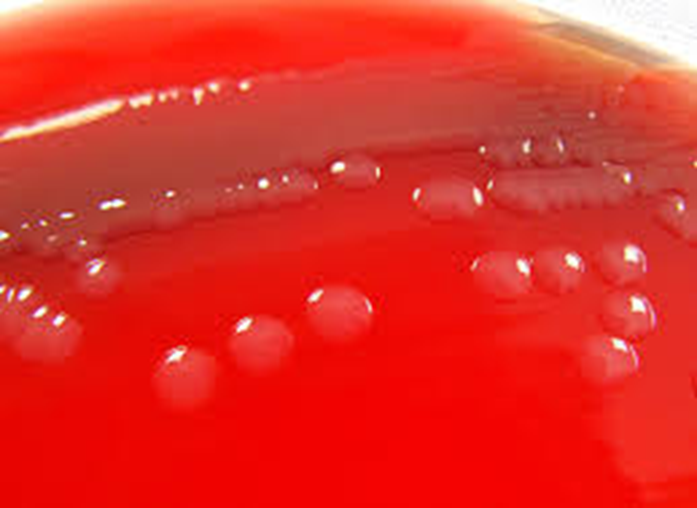 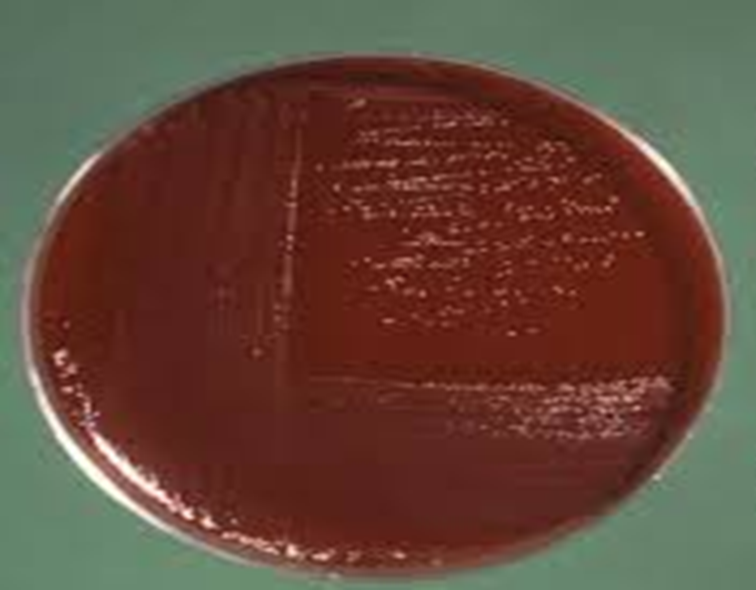 Skirrow's medium
Colombia agar
H. pylori
Causing gastritis and peptic ulcer, risk factor for gastric carcinoma, linked to mucosal-associated lymphoid tissue (MALT) lymphoma.
Curved Gram-negative rods.
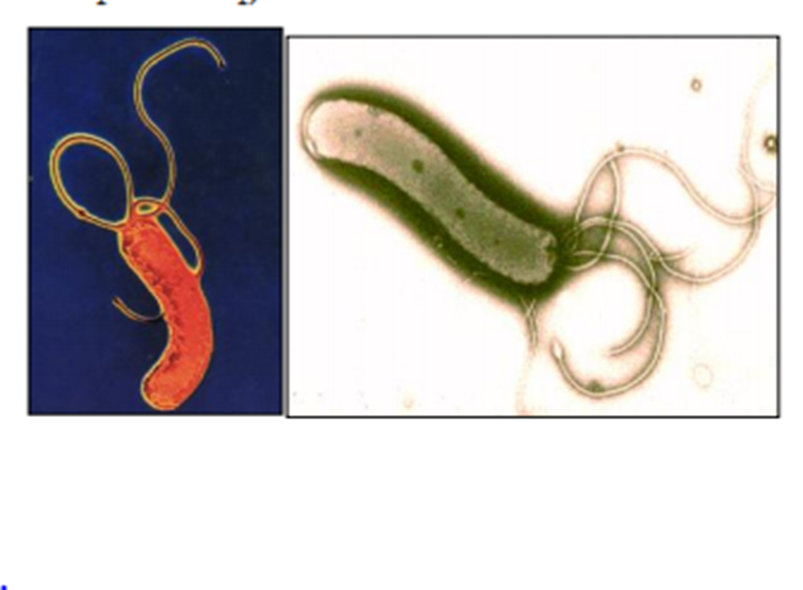 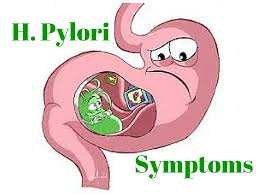 Lab diagnosis:
Specimen: gastric biopsy by gastroscopy, can be used for (histological examination, gram-staining and culturing,  blood for serology.) and stool.
Smear: Giemsa or special silver stain
Culture: on Skirrow’s  medium ( containing Vancomycin, polymyxin B and trimethoprime, chocolate incubation at 37C for 3-6 days. Microaerophilic (5% O2+10% CO2)
Urea breath test: radio-labelled urea is ingested. Urease will cleave the ingested urea, radiolabeled CO2 is evolved and radioactivity is detected in the breath
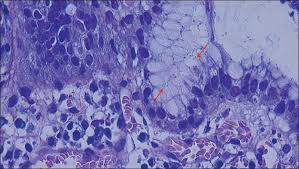 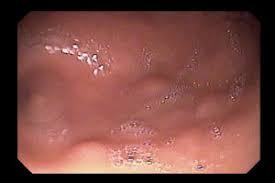 Treatment:
Treatment of duodenal ulcers with:
 antibiotics eg, amoxicillin, and metronidazole
Bismoth salts
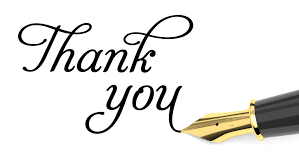 Practical bacteriologyLab 12
Vibrio, Compylobacter
 and 
Helicobacter
By:
Lecturer Shiama'a Al-Salihy
The most important species are:
V. cholerae   
Campylobacter jejuni & C. coli
Helicobacter pylori
V. cholerae
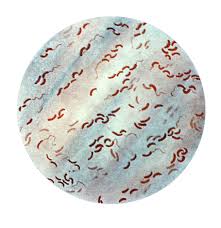 General characteristics:
Causative agent of cholera (watery diarrhea)
One of the most common bacteria in surface waters worldwide.
Facultative areobic
Curved comma-shaped rods.
Motile with polar flagellum.
pH range 7.0 - 9.0 
Oxidase positive
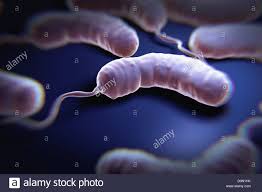 Vibrio typing
>200 serogroups based on somatic O-antigen
O1 and O139 serogroups are responsible for epidemic cholera
O1 serogroup subdivided into 
Two biotypes: El Tor and classical
Three serotypes: Ogawa, Inaba, Hikojima
Note: biotypes are based on differences in biochemical reactions, whereas serotypes are based on antigenic differences). 
Non-cholera vibrio (NCV) or non-agglutinating vibrios (NAG) or non-O1 vibrio cholerae)
Lab. diagnosis
During epidemic, a clinical judgment is decisive. 
Specimens: Rice-water stools (Colorless, Odorless, Speckled with mucus)
Culture:
Enrichment medium: Alkaline peptone water
Selective medium: TCBS  grow as yellow colonies
Serology test: anti O group 1 or group 139 antisera.
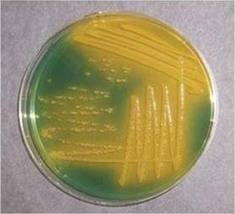 Treatment:
Fluid replacement is essential 
Tetracycline. However antibiotic treatment is unnecessary
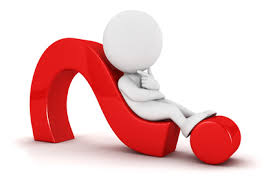 C. jejuni & C. coli
Causing gastroenteritis.
Rods with comma, S or “gull-wing” shape.
Motile with polar flagellum.
Grow well in 42°C 
Oxidase positive
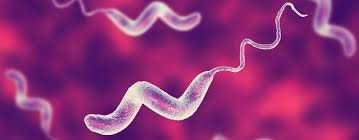 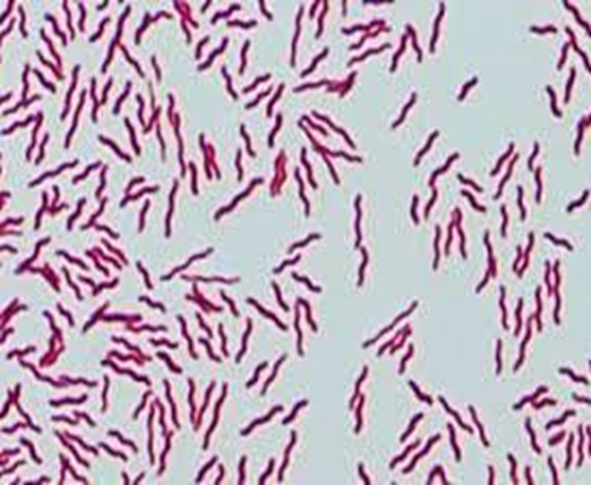 Lab. Diagnosis:
Specimens: diarrhea stool
Culture: microaerophilic (5% O2 +10% CO2) by using anaerobic jar and gas generating pack.
Skirrow's medium (with vancomycin, polymyxin B, and trimethoprim) at 42°C
Colombia agar
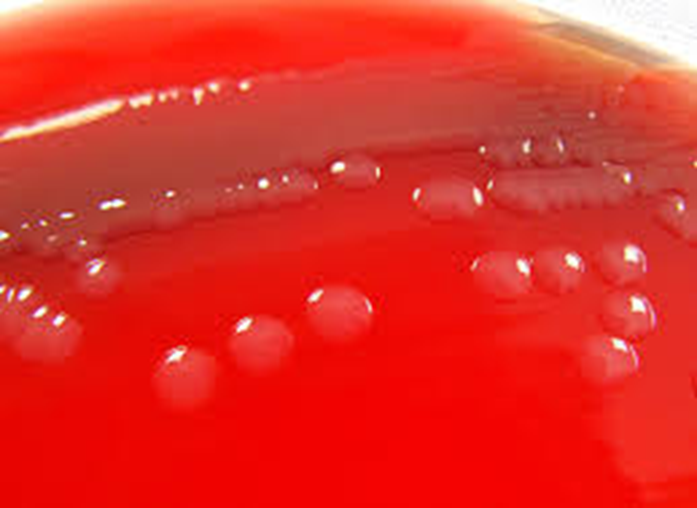 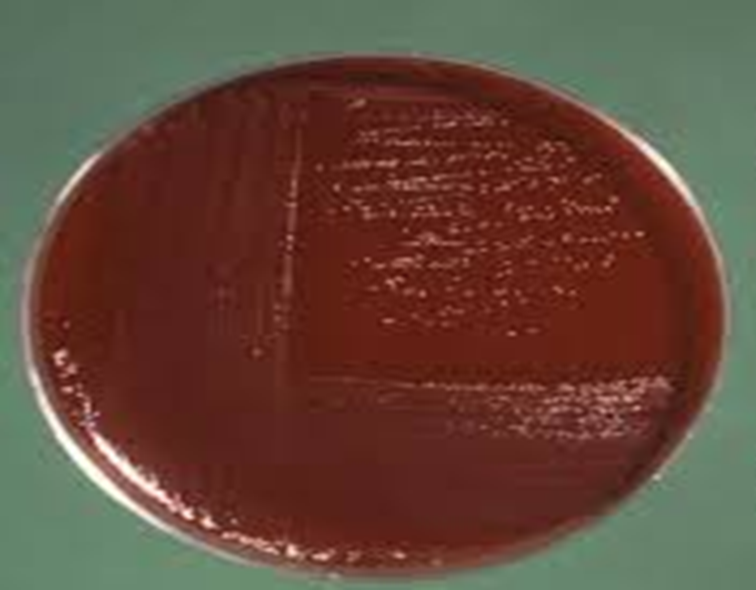 Skirrow's medium
Colombia agar
H. pylori
Causing gastritis and peptic ulcer, risk factor for gastric carcinoma, linked to mucosal-associated lymphoid tissue (MALT) lymphoma.
Curved Gram-negative rods.
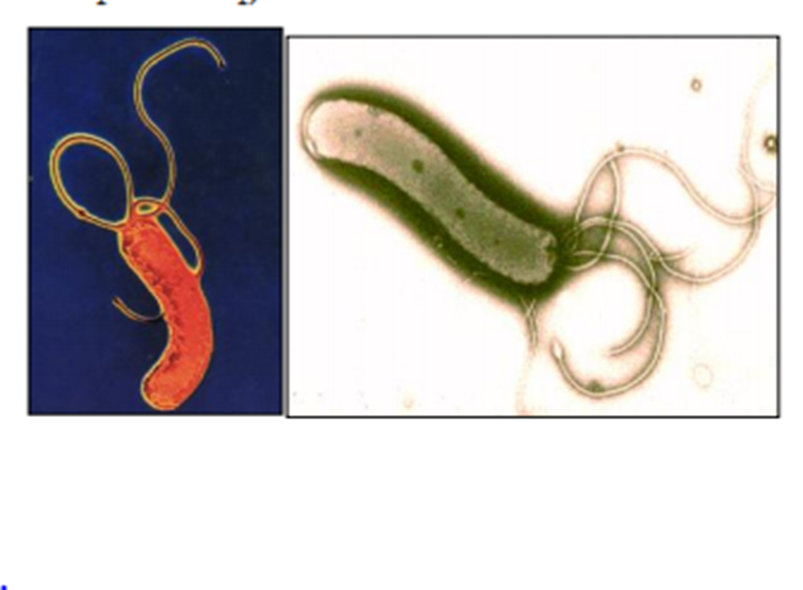 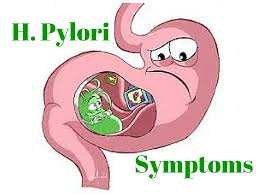 Lab diagnosis:
Specimen: gastric biopsy by gastroscopy, can be used for (histological examination, gram-staining and culturing,  blood for serology.) and stool.
Smear: Giemsa or special silver stain
Culture: on Skirrow’s  medium ( containing Vancomycin, polymyxin B and trimethoprime, chocolate incubation at 37C for 3-6 days. Microaerophilic (5% O2+10% CO2)
Urea breath test: radio-labelled urea is ingested. Urease will cleave the ingested urea, radiolabeled CO2 is evolved and radioactivity is detected in the breath
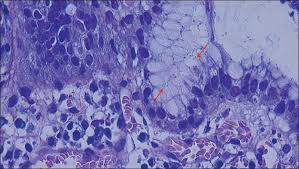 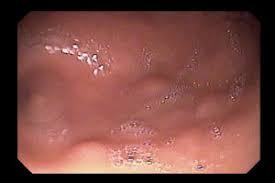 Treatment:
Treatment of duodenal ulcers with:
 antibiotics eg, amoxicillin, and metronidazole
Bismoth salts
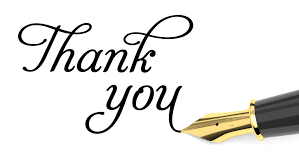